Česká národní kuchyně a její současná reflexe: vyhodnocení názorů respondentů ______--____________________cestovního ruchu a jejich provozování ubytovacích a stravovacích zařízení v Moravskoslezském kraji
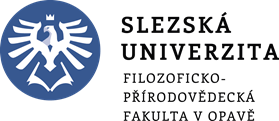 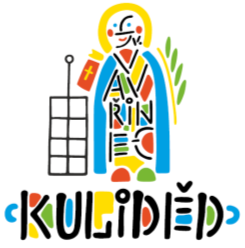 Experimentální a edukativní workshop
Česká kuchyně: národní, tradiční nebo typická?
Mezi měšťanskými a lidovými tradicemi 19. a první poloviny 20. století


NAKI II Kulinární dědictví českých zemí: paměť, prezentace, edukace
 (G18P02OVV067)
Jana Stuchlíková
27. října 2021
Návštěvnické centrum U Vavřince,
Hradecká 17, Opava
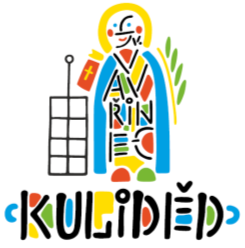 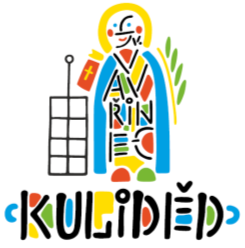 Dotazníkové šetření 


Cíl: Zjistit povědomí širší veřejnosti o typických pokrmech české národní kuchyně, jaká česká jídla připravují doma, a která si objednávají v restauracích. 

Metoda: písemné dotazování

Způsob výběru respondentů: prostý náhodný výběr

Počet oslovených respondentů: 60

Termín realizace: srpen - září 2021
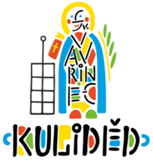 Závěry

Většina oslovených respondentů (98 %) považuje za typické české národní jídlo „vepřo knedlo zelo“ a svíčkovou omáčku s knedlíkem.

Pokud jde o nápoje, tak na 1. místě respondenti uváděli pivo, pak s větším odstupem další nápoje jako slivovice či kofola.

Lišily se názory napříč věkovými skupinami mj. v tom, zda typicky české pokrmy lidé připravují doma (2/3 respondentů  nad 45 let uvedlo, že uvedené pokrmy doma i vaří, na rozdíl od respondentů mladších, kteří častěji typicky české pokrmy konzumují pouze někdy v restauracích nebo u příbuzných).

Za typické vánoční cukroví označilo 94 % respondentů vanilkové rohlíčky a linecké, které 87 % z nich peče podle rodinných receptů.

Návratnost dotazníků 54 ze 60
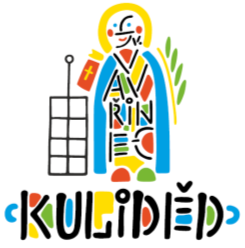 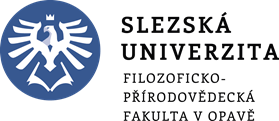 Děkuji za pozornost.